CMSC201 Computer Science I for MajorsLecture 05 – Comparison Operators and Boolean (Logical) Operators
Prof. Katherine Gibson
Based on slides by Shawn Lupoli and Max Morawski at UMBC
Last Class We Covered
Expressions
Python’s operators
Including mod and integer division
The order of operations
Different variables types
How to cast to a type
Constants (and why using them is important)
2
Any Questions from Last Time?
Today’s Objectives
To learn a bit about main()
To learn more of Python’s operators
Comparison operators
Logical operators
To practice using these new operators
To become more familiar with using Boolean variables
4
Quick Note about main()
main()
In Lab 2, we introduced the code
def main():
as the first line of code in our file

main() is an example of a function
We can use functions to organize our code
6
Functions
We’ll cover functions in more detail later

For now, think of them as something similar to a variable
Variables hold data
Functions hold code
7
Calling main()
With variables, we use the variable name to access the data they store

We must do the same with functions like main(), using the function name to execute the code they store
8
Using main() for Your Code
For our purposes, use main() with your code from now on:

def main():
    class = int(input("What class is this? ")
    print(class, "is awesome!")

main()
declaring our main() function
calling our main() function
9
Review:Control Structures & Operators
10
Control Structures
What are the three control structures?
Sequential
Decision Making
Also known as “Selection”
Looping
Also known as “Repetition”
We can also call a function
11
Control Structures: Flowcharts
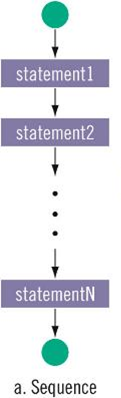 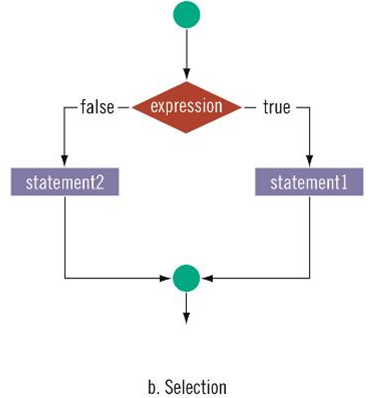 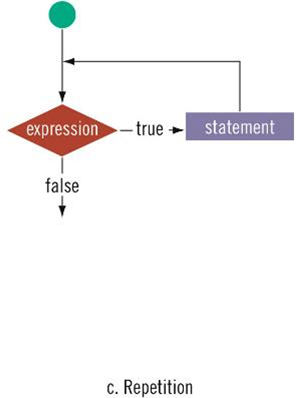 12
Types of Operators in Python

Arithmetic Operators
Comparison (Relational) Operators
Assignment Operators
Logical Operators
Bitwise Operators
Membership Operators
Identity Operators

focus of today’s lecture
13
Comparison Operators
Vocabulary
Comparison operators
Relational operators
Equality operators
Are all the same thing

Include things like >, >=, <, <=, ==, !=
15
Vocabulary
Logical operators 
Boolean operators
Are the same thing

Include and, or, and not
16
Comparison Operators
Always return a Boolean result
True or False
Indicates whether a relationship holds between their operands
comparison operator
a >= b
operands
17
Comparison Examples
What is the following comparison asking?
a >= b
Is a greater than or equal to b?

a == b
Is a equal to b?
18
List of Operators
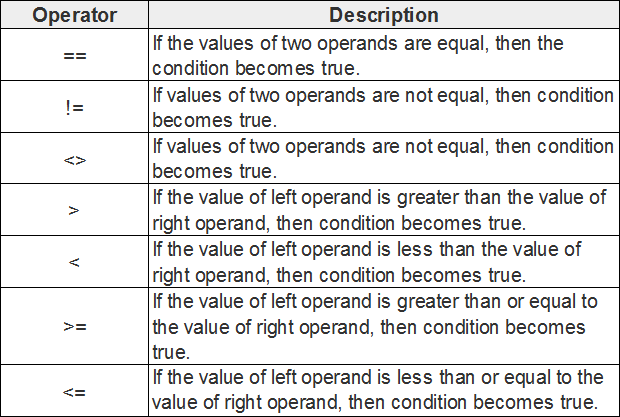 <> is outdated
use != for “not equal to”
19
http://www.tutorialspoint.com/python/comparison_operators_example.htm
List of Operators (Continued)
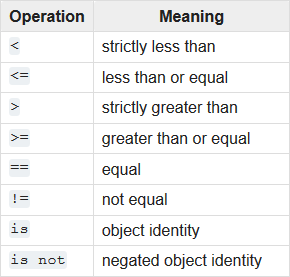 20
https://docs.python.org/3.3/library/stdtypes.html
Comparison Examples (Continued)
What do these evaluate to if a = 10 and b = 20?

a >= b
Is a  greater than or equal to b?
Is 10 greater than or equal to 20?
FALSE
21
Comparison Examples (Continued)
What do these evaluate to if a = 10 and b = 20?

a == b
Is a  equal to b?
Is 10 equal to 20?
FALSE
22
Comparison vs Assignment
A common mistake is to use the assignment operator (=) in place of the relational (==)
This is a very common mistake to make!
Sets a equal to b.
What does a=b do?
What does a==b do?
Asks does a equal b?
This type of mistake will usually not trigger an error!
23
Comparison Operator Examples
Comparison Operators and Simple Data Types
Examples:
8 < 15     evaluates to True
6 != 6     evaluates to False
2.5 > 5.8  evaluates to False
5.9 <= 7.5 evaluates to True
25
“Value” of Boolean Variables
When we discuss Boolean outputs, we think 
True and False
but we can also think of it in terms of 
1 and 0

True  = 1
False = 0
26
Comparison Operation Examples
Prints:

False False True
a = 10
b = 20
c = 30

bool1 = a == b
bool2 = c < b
bool3 = c != a

print(bool1, bool2, bool3)
27
More Comparison Operation Examples
Prints:

1 False 3
a = 10
b = 20
c = 30

bool1 = int(a==a)
bool2 = a==a >= 10
bool3 = (a==a) + (b==b) + (c==c)

print(bool1, bool2, bool3)
28
Logical Operators
Logical Operators
There are three logical operators:
and
or
not

They allow us to build more complex Boolean expressions	
By combining simpler Boolean expressions
30
Logical Operators – and
Let’s evaluate this expression
bool1 = a and b
31
Logical Operators – and
Let’s evaluate this expression
bool1 = a and b
32
Logical Operators – and
Let’s evaluate this expression
bool1 = a and b




For a and b to be True, both a and b must be true
33
Logical Operators – and
Two ways to write and expressions
Explicitly use the keyword:
3 > 2 and 2 > 1

String them together, like in math:
x > y > z
Evaluates to x > y and y > z
34
Examples of and
Prints:

True True True
a = 10
b = 20
c = 30

ex1 = a < b < c
ex2 = a < b and b < c
ex3 = a+b==c and b-10==a and c/3==a

print (ex1, ex2, ex3)
35
More Examples of and
Prints:

False False True
a = 10
b = 20
c = 30

bool1 = a > b > c
bool2 = a == b > c
bool3 = a < b < c

print(bool1, bool2, bool3)
36
Logical Operators – or
Let’s evaluate this expression
bool1 = a or b
37
Logical Operators – or
Let’s evaluate this expression
bool1 = a or b
38
Logical Operators – or
Let’s evaluate this expression
bool1 = a or b




For a or b to be True, either a or b must be true
39
Examples of or
Prints:

False True True
a = 10
b = 20
c = 30

ex1 = a > b or c < b
ex2 = a + b <= c + 1 or b > c
ex3 = a == c or b + 10 <= a or c/3 == a

print (ex1, ex2, ex3)
40
Logical Operators – not
Let’s evaluate this expression
bool1 = not a



not a returns the opposite Boolean value of a
41
Complex Expressions
We can put multiple operators together!
bool1 = a and (b or c)

What does Python do first?
Computes (b or c)
Computes the and with a and the result
42
Complex Expression Example
bool1 = a and (b or c)
43
“Short Circuit” Evaluation
Short Circuit Evaluation
“and” statements short circuit as soon as an expression evaluates to False

“or” statements short circuit as soon as an expression evaluates to True
45
Short Circuiting – and
Notice that in the expression:
bool1 = a and (b or c)
If a is False
The rest of the expression doesn’t matter

Python will realize this, and if a is false won’t bother with the rest of the expression
46
Short Circuiting – or
Notice that in the expression:
bool1 = a or (b or c)
If a is True
The rest of the expression doesn’t matter

Python will realize this, and if a is true won’t bother with the rest of the expression
47
More Practice
Given:
a = 4
b = 5
c = 6
d = True
e = False
bool1 = d and (a > b)
False
bool2 = (not d) or (b != c)
True
bool3 = (d and (not e)) or (a > b)
True
bool4 = (a%b==2) and ((not d) or e)
False
48
More More Practice
Given:
a = 4
b = 5
c = 6
d = True
e = False
bool1 = (d + d) >= 2 and (not e)
True
bool2 = (not e) and (6*d == 12/2)
True
bool3 = (d or (e)) and (a > b)
False
49
Numbers and Booleans
Python accepts anything that is non-zero as True 
There are some exceptions, but we’ll get into those later

So technically you can use any integer as a Boolean expression
50
Decision Making
So, why do we care about comparison operators and logical operators so much?
Answer: Next Class
51
Announcements
Your Lab 3 is meeting normally this week!
Make sure you attend your correct section

Homework 2 is out
Due by Tuesday (Sept 15th) at 8:59:59 PM

Homeworks are on Blackboard
Weekly Agendas are also on Blackboard
52